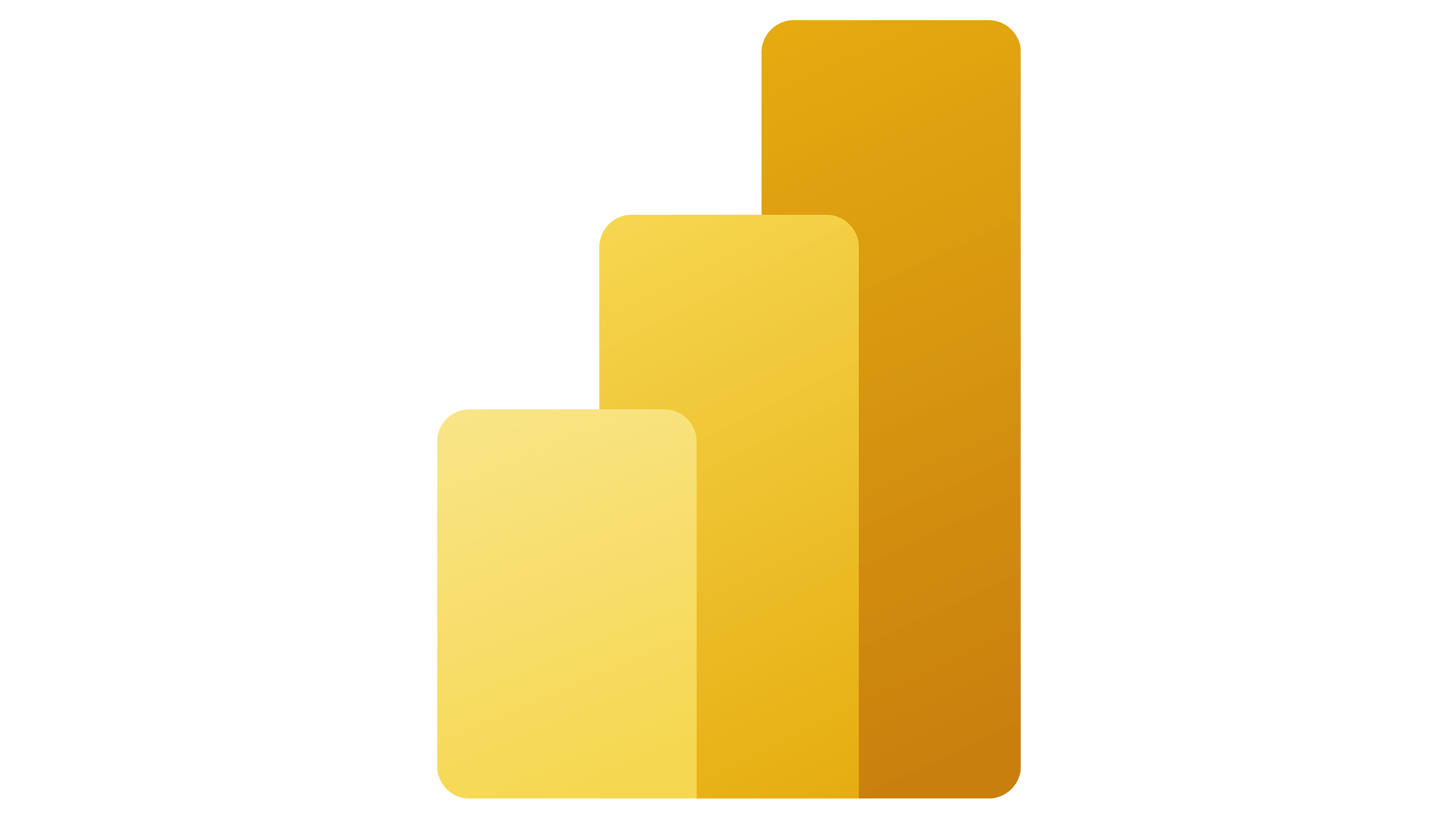 Power BI basics – lessons learned
December 14, 2023
Roman Kultajev
CX Strategy, Systems and Data Analytics
roman.kultajev@dor.oregon.gov
Emergency Grant System design
Power BI use caseGrant management
SurveyMonkey Apply
Application portal
Licensing
Power BI – Power Automate
Grant formula dev
Application Verification
Award calculation
Agreement preparation
W-9 preparation
Payee validation
Payment management
Budget tracking
Mailing
Reporting
ODHS
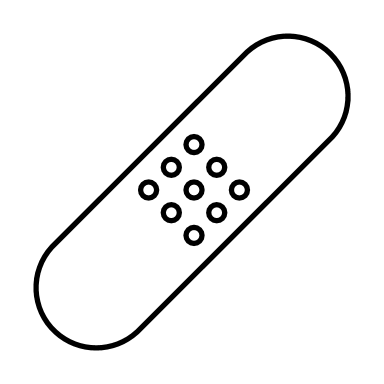 Smartsheets
Case Management
Vendor Management
Payment Management
ODE
SOS - Business
Federal SAM
SFMS
DocuSign
Agreements
W-9s
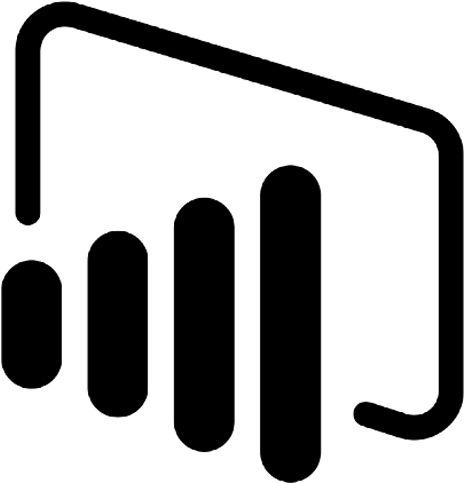 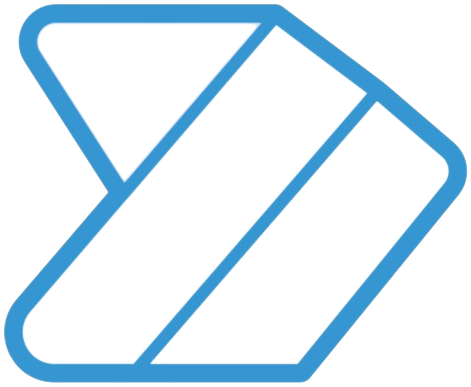 Audit
PBI Basics - Lessons Learned
2
Emergency Grant System results
Power BI use caseGrant management
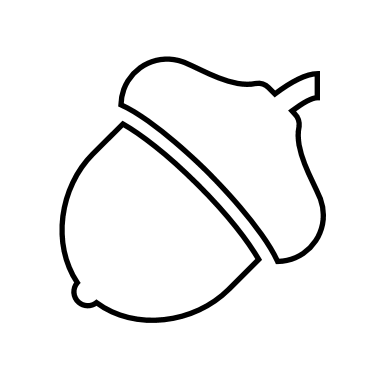 PBI Basics - Lessons Learned
3
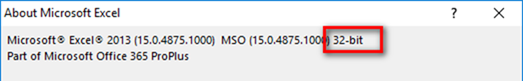 Power BI – Lessons Learned64 Bit system
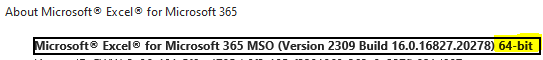 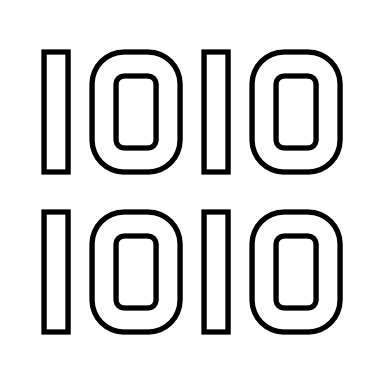 PBI Basics - Lessons Learned
4
Power BI – Lessons LearnedPBI Template
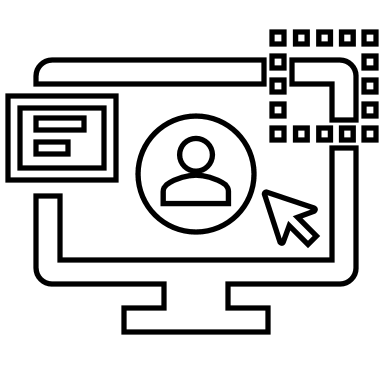 PBI Basics - Lessons Learned
5
Power BI – Lessons LearnedData Model
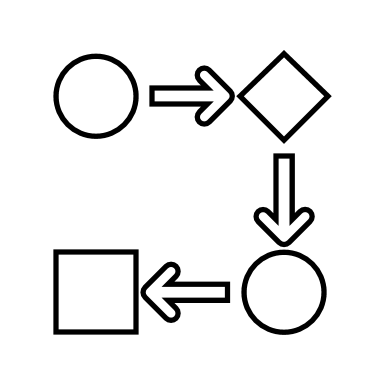 PBI Basics - Lessons Learned
6
Power BI – Lessons LearnedPBI Setup
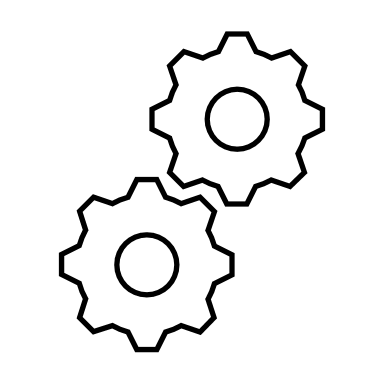 PBI Basics - Lessons Learned
7
The next PBI evolution – Microsoft Fabric.  
EdX course library was one of the first training courses I took. They have free courses that have demo datasets, exercises, and tests – great resource. You might have to pay if you want them to give you a certificate. Here is a PBI beginner’s course (free).
Dashboard in a day by Microsoft – this is a great self-learning course (free to M365 Gov users) that comes loaded with instructions and, very important, demo data sets to test building visuals and reports.
Explore Microsoft Power BI Learning library with free guided modules and courses, and self-learning resources.
Stay current with innovations through events like Microsoft Ignite (one free event coming up in November)
SQLBI –  these two Italian guys sre known in the community as “PBI Gods” – they have tremendous knowledge and a library of free awesome tools for everything PBI related (at the very least check out their Contoso Data Generator, DAX Date Template, DAX Formatter – no installation required, and DAX Do – their online tool for trying and learning DAX language and functions.)
Introducing PBI is a free e-book produced by SQLBI guys that can give some people what they are looking for if reading, not watching is their way of learning.
RADACAD is another great community and resource for learning as well as researching certain dilemmas you will eventually (hopefully) run into.
There are a lot of YouTube resources, but I would highly recommend curbal – she found the easiest way to explain how to do things in Power BI and work with DAX with new videos published several times a week. 
For those who already got their hands dirty with PBI, I would recommend exploring automated hands-free PBI dashboards. The set up involves a happy marriage between MS Lists and PBI, where you get data entry interface directly hooked up with PBI requiring 0 maintenance after initial set up. Many internal facing projects with continuous data entry in MS List could have a dashboard with scheduled self-refresh. 
Portland MS Fabric user group has free online events and meets regularly.
Power BI – Lessons LearnedResources
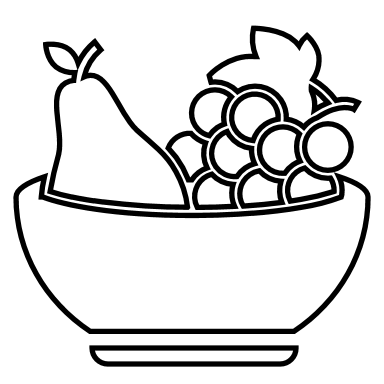 PBI Basics - Lessons Learned
8
Thank you!

Questions? Comments?
PBI Basics - Lessons Learned
9